Plantenfysiologie 20-02-2014
Vandaag
Terugblik
Fotosynthese
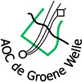 M. Ruhé
1. Vandaag
Theorie
Plantenfysiologie: Fotosynthese
Bemesting: EC
Glasteelt: Water, bodem en bemesting
Boomteelt: Water, bodem en bemesting
Praktijk
Boomteelt: Theorie of EC
Glasteelt: EC
[Speaker Notes: Geen aftrap bemesting]
2. Terugblik
Vereisten
Water, CO2, licht
Fasen
Licht afhankelijke reactie
Fotosystemen I en II
Licht onafhankelijke reactie (Calvin cyclus)
Uitkomsten
Geen (opwarming)
Fotosynthese
Fluorescentie
[Speaker Notes: Andere factor waar de kweker invloed op kan uitoefenen: Temperatuur]
3. Licht
Welk licht word er uitgestoten?
Hoeveel licht word er uitgestoten?
Wat doet de plant met het licht?
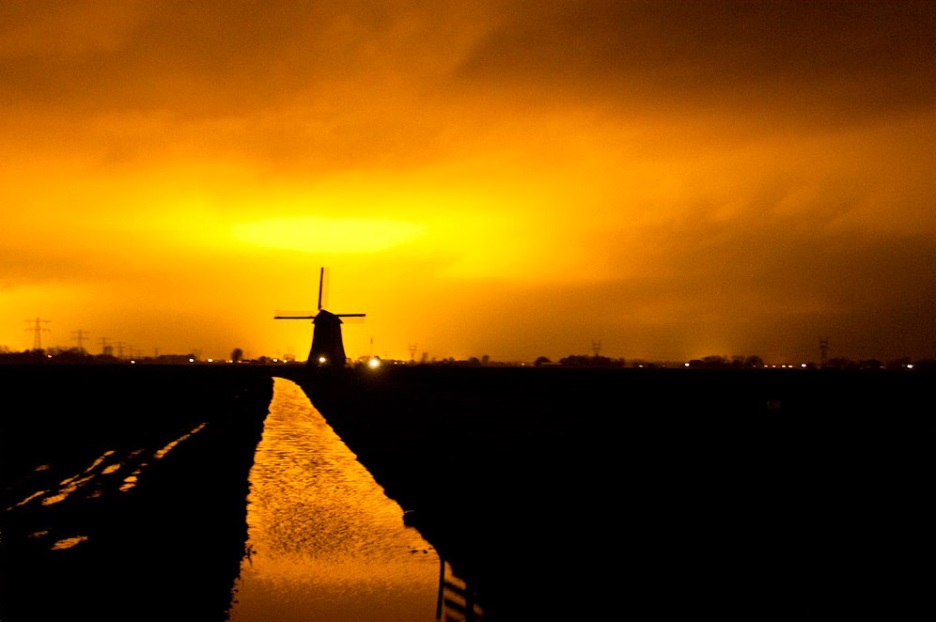 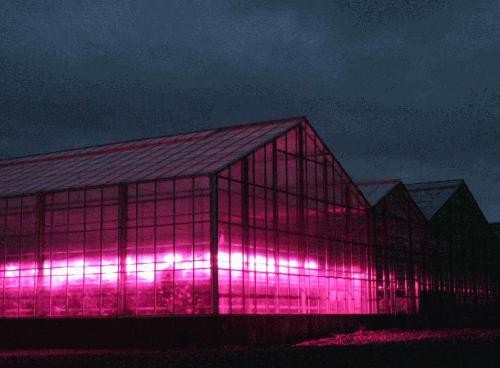 [Speaker Notes: Waarom de schermen niet dicht?]
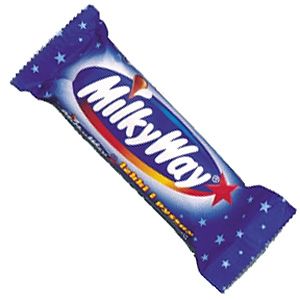 3. Licht
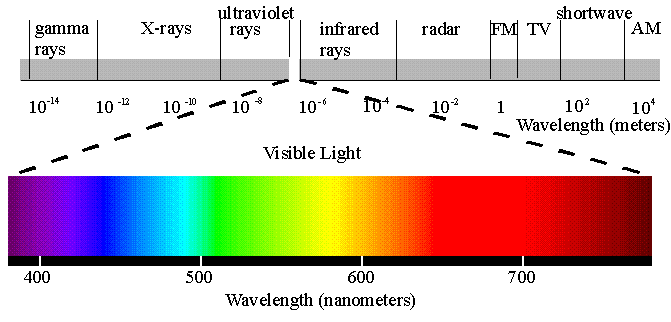 [Speaker Notes: Welk licht word er uitgestoten?]
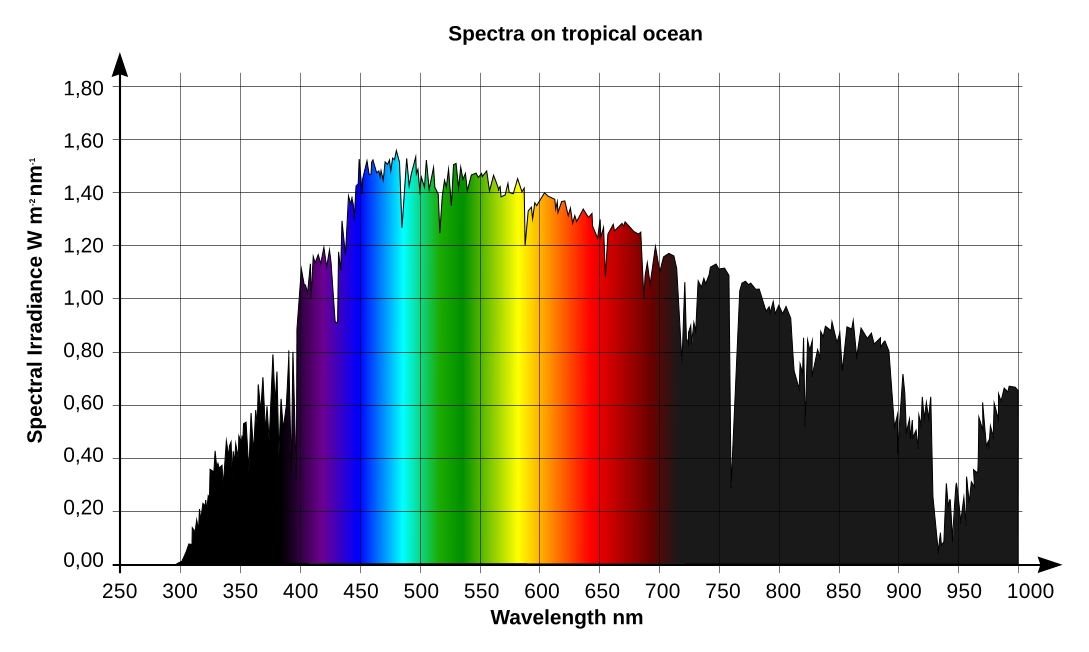 [Speaker Notes: Verschillende licht intensiteit op de aarde, rond de evenaar, ziet het er zo uit (zonlicht)]
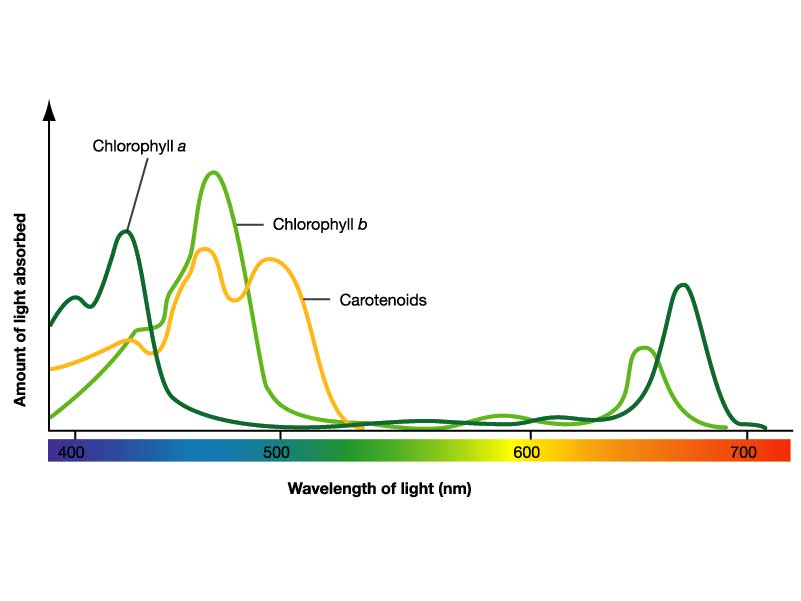 Welk licht gebruikt de plant?
[Speaker Notes: Welk licht gebruikt de plant? Plant gebruikt alleen zichtbaar licht. > PAR licht

Waarom is de plant groen?]
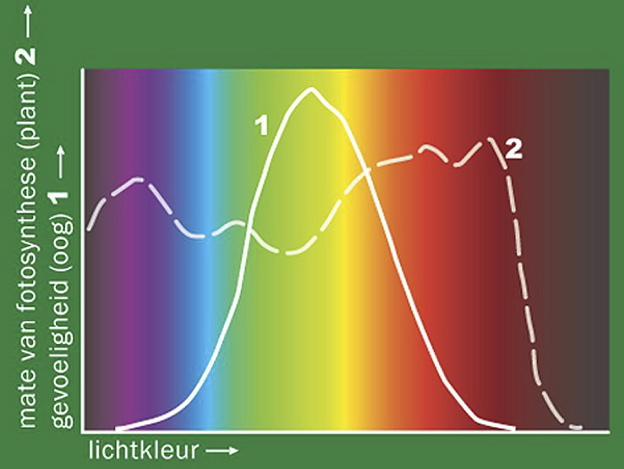 3. Licht
LED – lampen
Sturen
Specifieke kleur
Plasma lamp > Nieuwe ontwikkeling
Nabootsen zonlicht > ¾ van zichtbare uitstoot
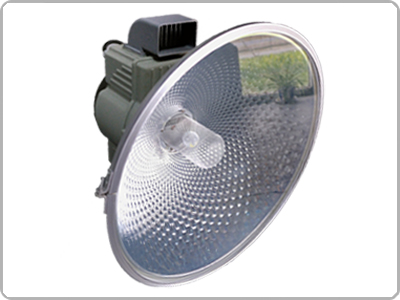 [Speaker Notes: Gerichter sturen
	Vorm van de plant, korte / lange internodiën
	Generatieve / vegetatieve groei]
Opdrachten
Groenkennisnet.nl
MBO > Plantenteelt 
Plantenfysiologie Licht
[Speaker Notes: http://provisioning.ontwikkelcentrum.nl/objects//OC-82012d/OC-82012d.html]